2013: az útkeresés éve
„Magyar Felsőoktatás 2013” műhelykonferencia
Budapesti Corvinus Egyetem,
Nemzetközi Felsőoktatási Kutatások Központja
 2014. január 29.
Temesi József
egyetemi tanár,
NFKK társigazgató
Miért útkeresés?
2005 óta lényeges események, változások történtek, pl.
a Bologna-reform teljes körű bevezetése,
a hallgatólétszám fokozatos csökkenése,
pénzügyi-gazdasági válság,
erős Uniós ajánlások, új programok a felsőoktatás számára,
kormányváltás.
Reakciók, koncepcionális váltások, új irányok.
Merre?
2
Stratégiai megközelítés
Azokat a területeket, ahol valós változások 
vannak,
várhatók,
szükségesek,
stratégiai módon kell kezelni.
Nem elegendő a problémák felismerése:
azok okait is fel kell tárni,
ki kell jelölni a cselekvés irányait,
megfelelő eszközrendszert kell megtervezni,
a rövid- és hosszú távú hatásokat egyaránt fel kell mérni,
fenntartható, stabil állapotba kell eljutni.
3
Néhány példa
hallgatói-oktatói létszám, intézményszám
állami finanszírozhatóság, intézményi gazdálkodás
képzési szerkezet, foglalkoztathatóság
a felsőoktatás regionális szerkezete
Közös vonások:
adminisztratív szemlélet,
kölcsönhatások figyelmen kívül hagyása,
nem szándékolt hatások megjelenése.
4
Hallgatói létszámok alakulása
Forrás: http://www.ksh.hu/docs/hun/xstadat/xstadat_eves/i_zoi007b.html, illetve KSH gyorsjelentés 2014
5
Demográfiai előrejelzés
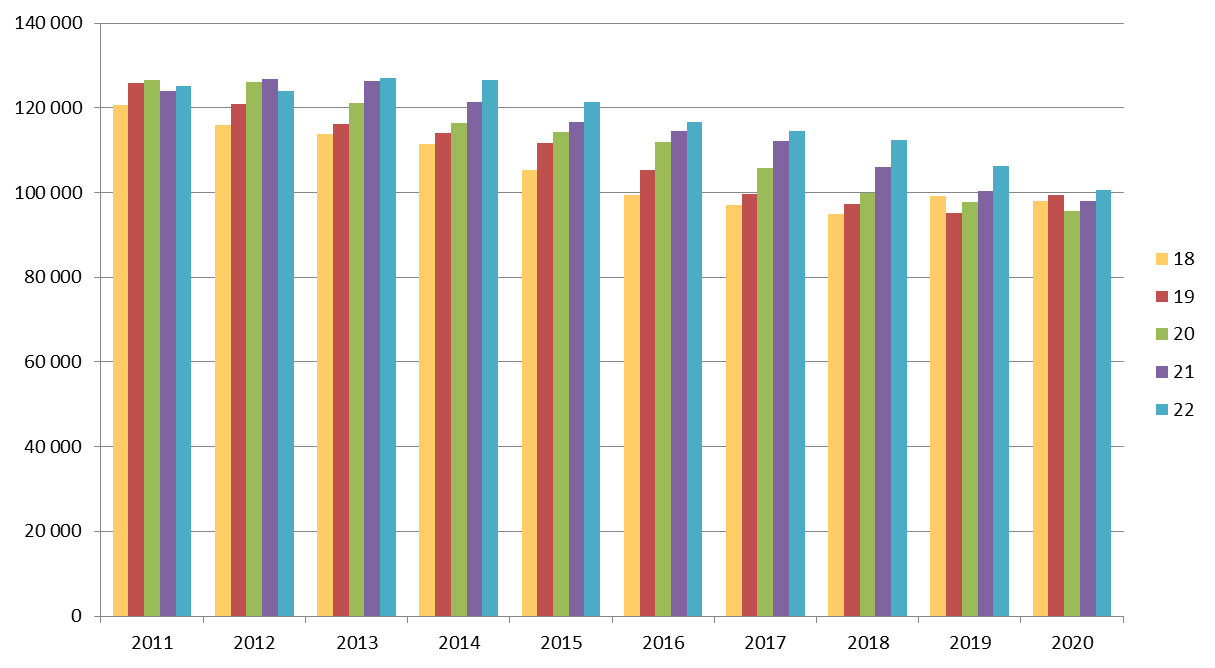 Forrás: Polónyi István: A hazai felsőoktatás demográfiai összefüggései a 21. század elején, FKI, 2004
6
Felvétel a felsőoktatásba
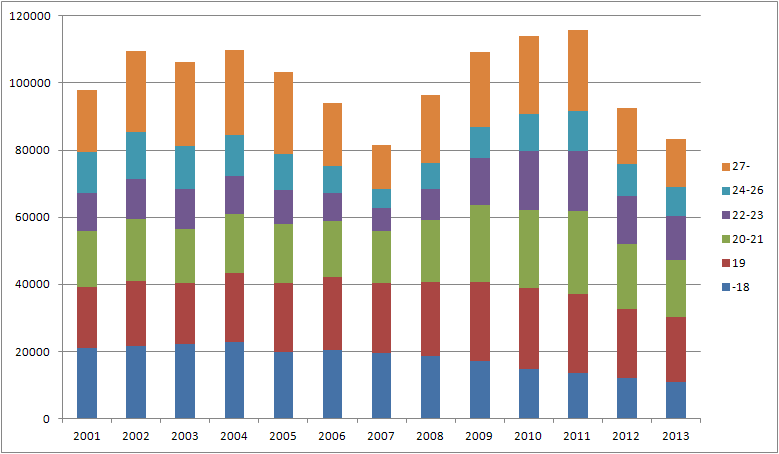 Forrás: Felvi.hu
7
Felvett hallgatók intézményenként
8
Felvett hallgatók intézményenként
9
Oktatói létszámok
Forrás: statisztikai tájékoztatók, illetve a 2012/2013-as adatok a KSH 2012es oktatási évkönyve alapján
10
Tények
A hallgatói létszám csökkenésének zömét a nem-nappali hallgatói csökkenés adja (2005-ös 192 ezer fele: 96 ezer): ez egyben intézményi költségtérítési bevétel kiesés
A nappali képzés létszáma 2005-2011 között stagnál, 2011-2013 között 7%-ot esik
A 18-19 éves felvettek száma 2011-2013 között nagyobb mértékben esik, mint azt a demográfiai csökkenés indokolná
 2005-2013: hallgatói létszámcsökkenés 20%, oktatói létszámcsökkenés 12%, intézményszám stagnál, finanszírozás állami része 50%-kal csökken
A hallgatói létszámcsökkenés a vidéki egyetemekre, főiskolákra koncentrálódik
11
Intézkedések
Államilag támogatott helyek csökkentése, majd képzési területenként nem arányos újraelosztása
Oktatók „kettős javadalmazásának” megszüntetése
Intézményi támogatások szelektív szűkítése
Nem szándékolt hatások
Jelentkezések csökkenése (?)
Budapest – vidék egyenlőtlenség növekedése
Egyetemi túlsúly (?)
12
Képzési szerkezet belső megoszlása
13
Képzési területek súlya, hallgatói létszáma, 2011-13
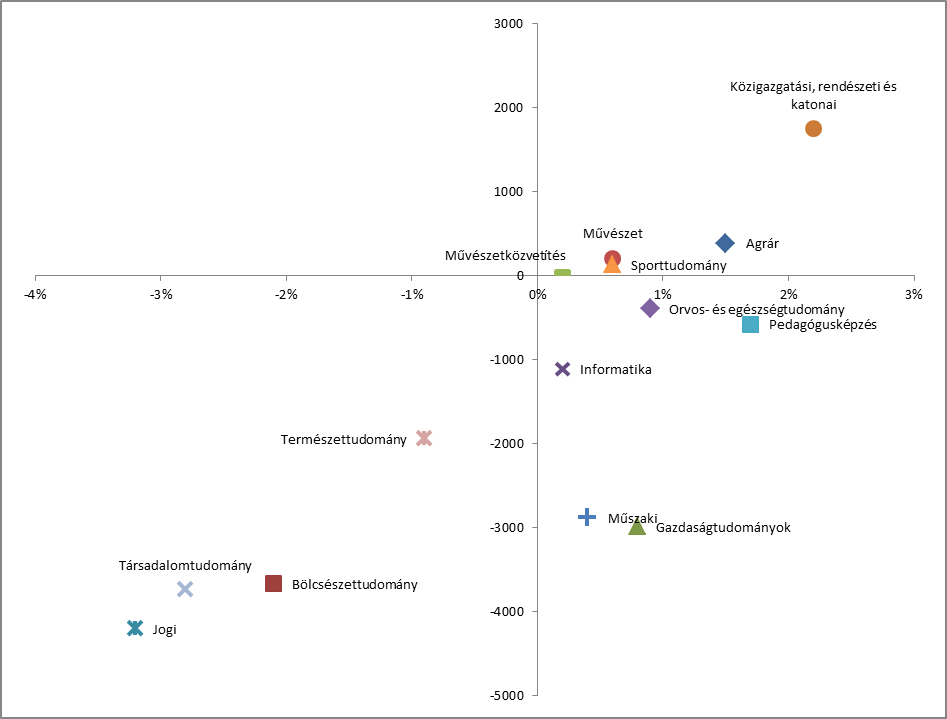 Forrás: felvi.hu adatai alapján saját számítás
14
Tények
A közigazgatási, agrár területeken pozitív értékű a létszámváltozás
A műszaki – élettudományi – természettudományi képzések létszáma nem nőtt, hanem kisebb mértékben csökkent a többinél
Nyertes és vesztes intézmények alakultak ki
15
Intézkedések
Műszaki – élettudományi – természettudományi képzések preferálása az államilag támogatott helyek elosztásában
Magas bekerülési küszöb megállapítása „népszerű” társadalomtudományi szakokon
Intézményi támogatások szelektív szűkítése
Nem szándékolt hatások
Műszaki – élettudományi – természettudományi képzések belépőinek relatíve alacsonyabb átlagos tudásszintje
Intézményi koncentrálódás (?)
Hallgatók külföldre jelentkezésének megugrása
16
Néhány ellentmondásos terület
Képzés és foglalkoztatás
Intézményi belső gazdálkodás
Intézményi autonómia
Társadalmi mobilitás, esélyegyenlőség
A felsőoktatás regionális szerepe
Egyetemi kutatások elismerése, finanszírozása
17
Felsőoktatás-politikai feladatok
Stabil jövőkép megteremtése a felsőoktatás minden résztvevője és érintettje részére
Az állam szerepének pontos meghatározása a felsőoktatás különböző területein oly módon, hogy garancia legyen egy fenntartható nemzeti felsőoktatásra
Értelmes társadalmi párbeszéd a felsőoktatás szerepéről
Világos és ösztönző szabályozási környezet
Az egyetemi értékek tisztelete, elismerése és támogatása
18
A felsőoktatás finanszírozásának változása néhány országban 2008-ról 2013-ra (%)
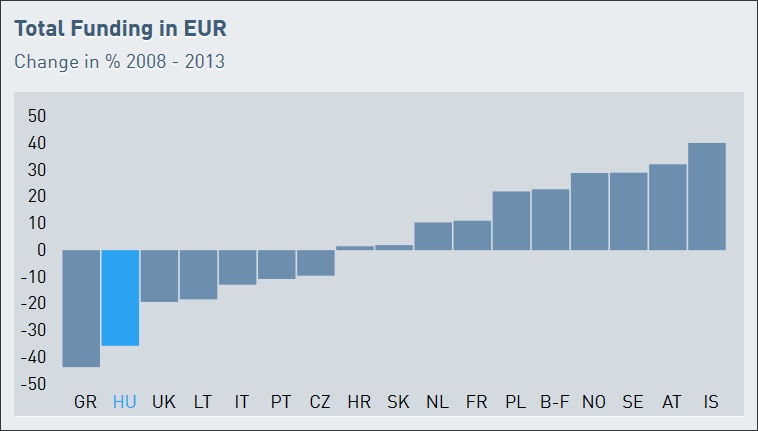 Forrás: EUA Public Funding Observatory
19